World Cancer Day
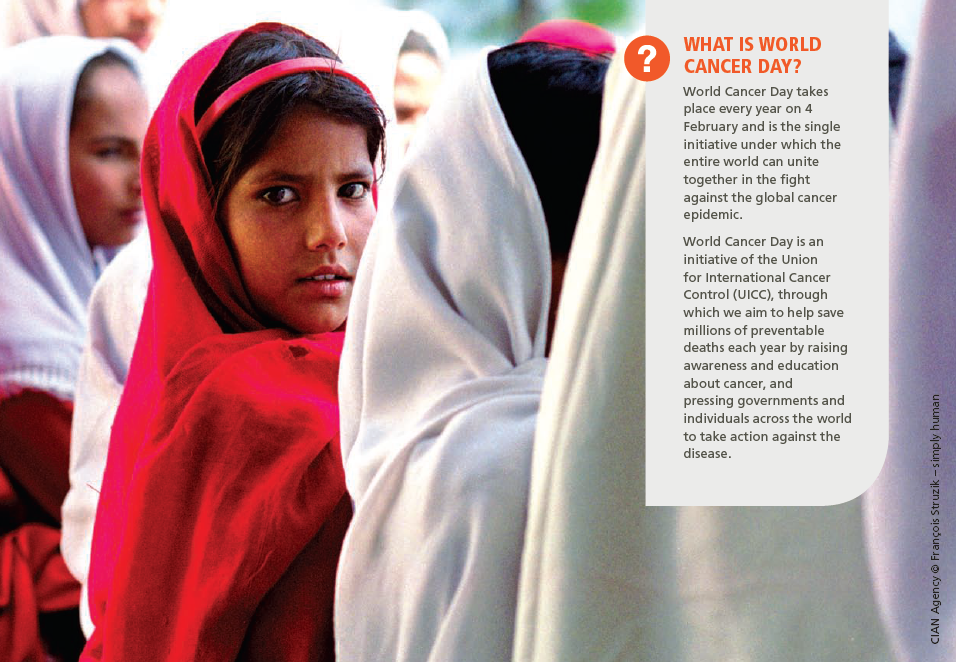 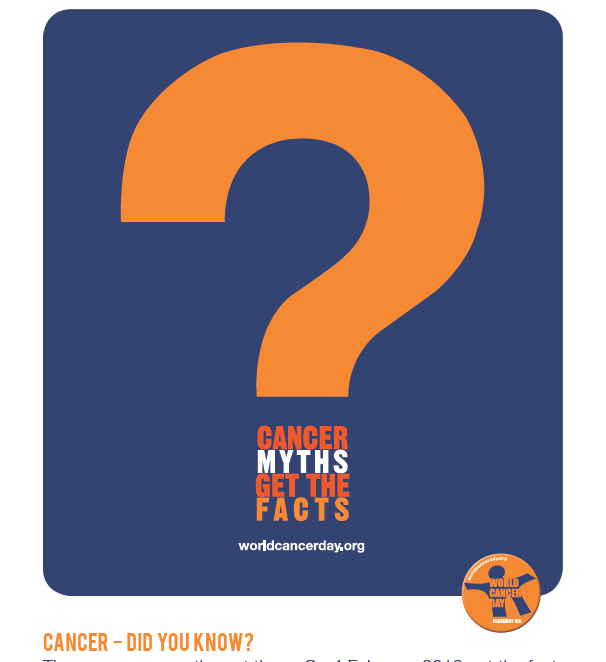 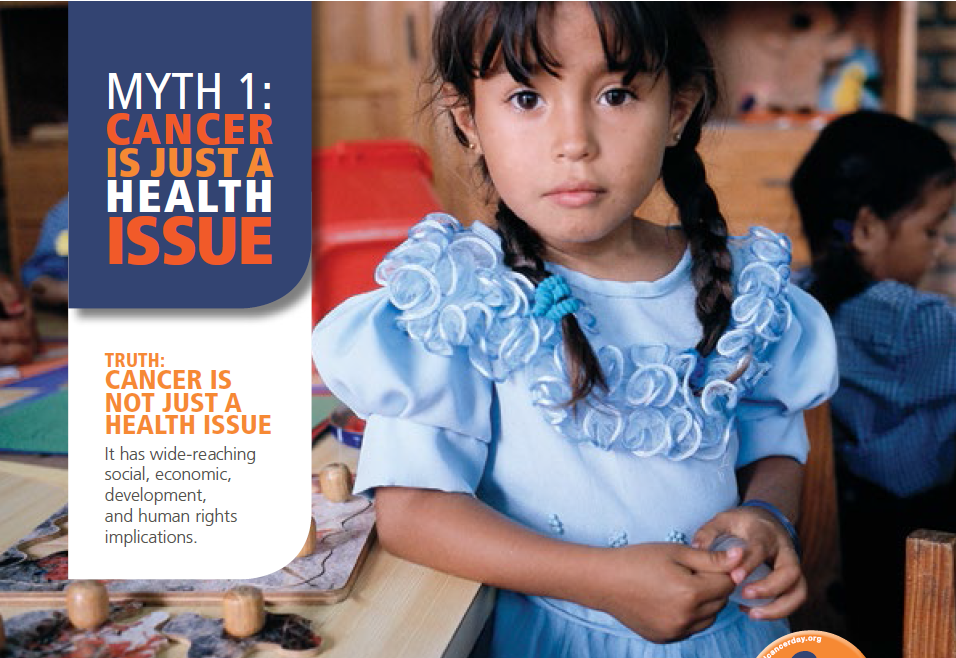 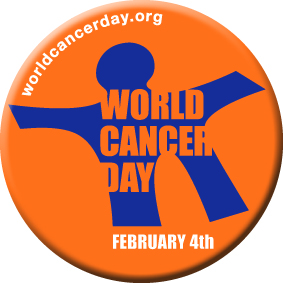 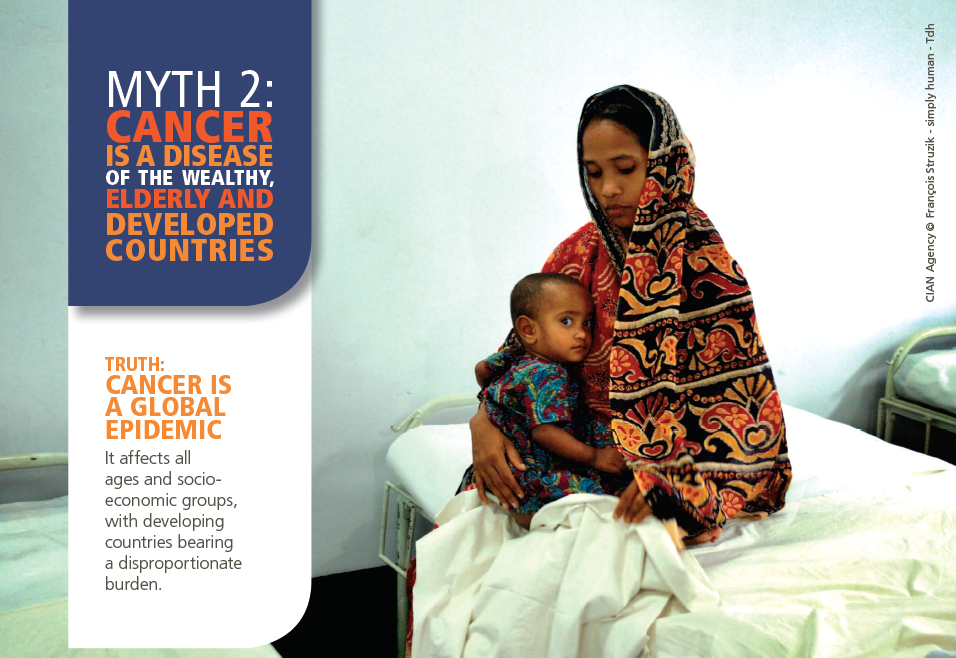 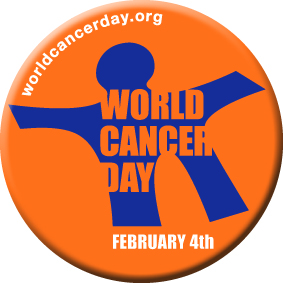 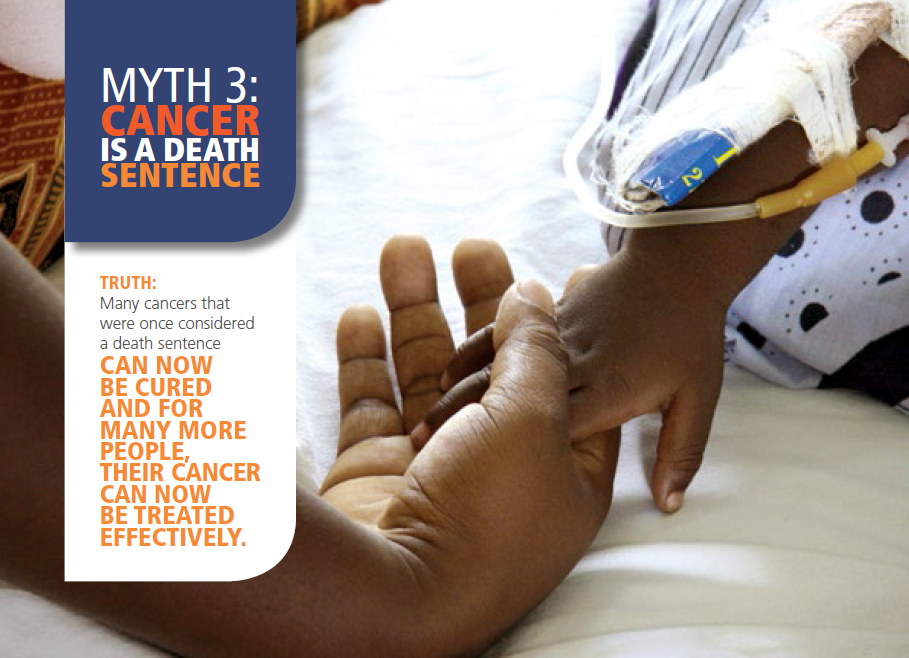 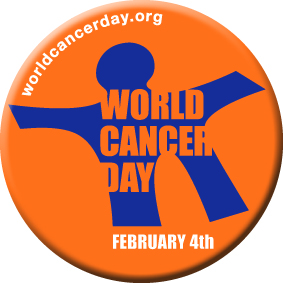 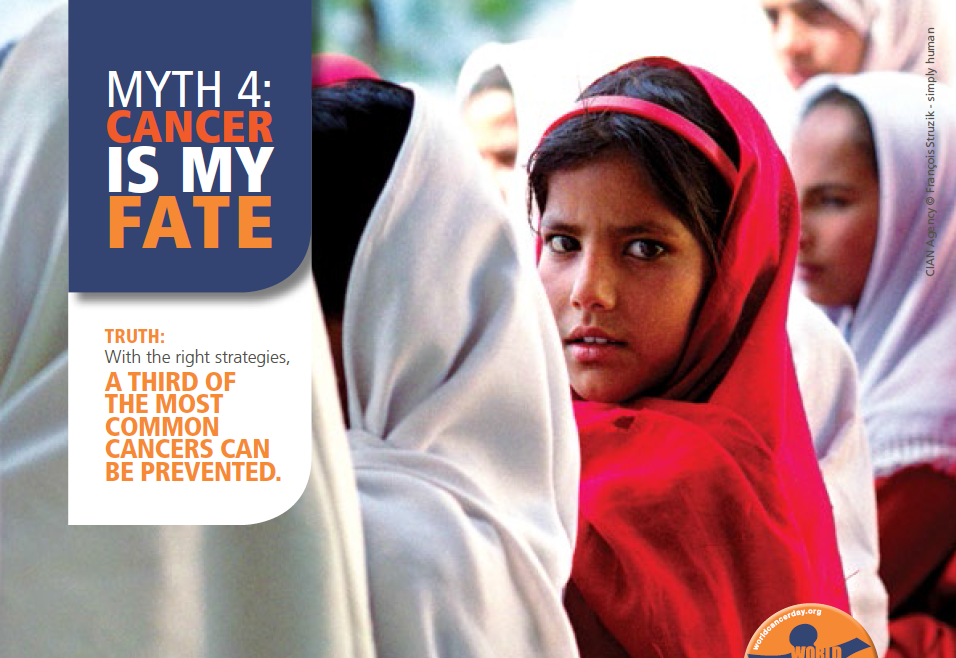 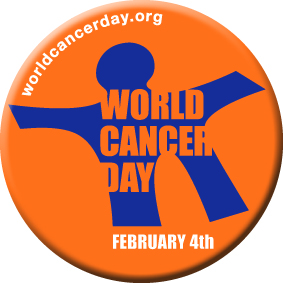 World Cancer Declaration
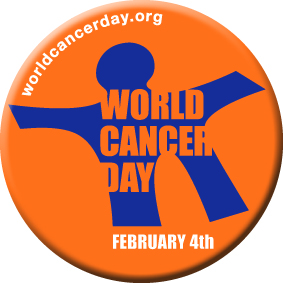 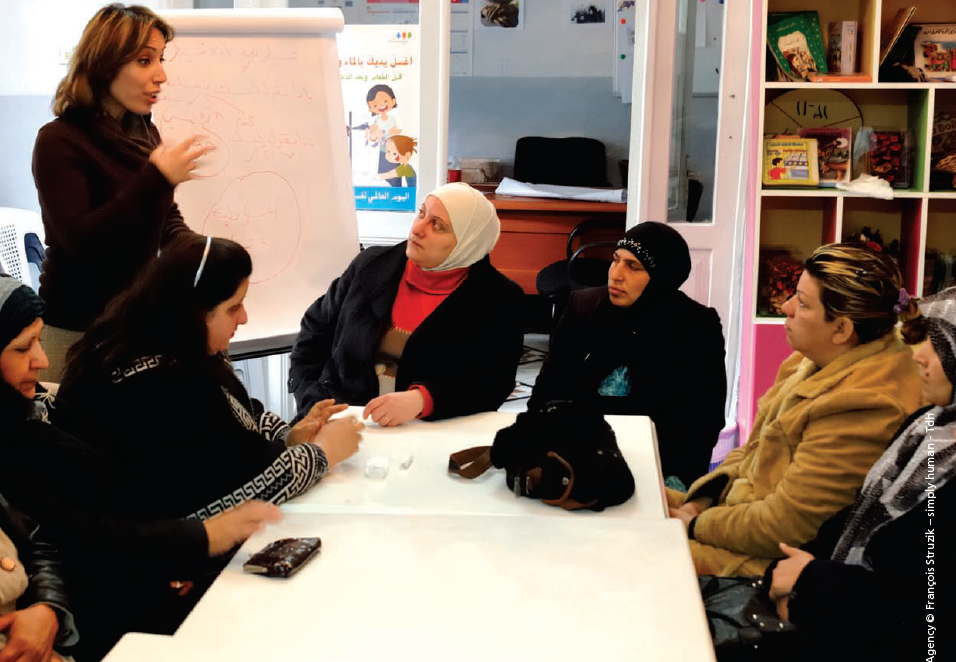 Take home messages
Spread Awareness .
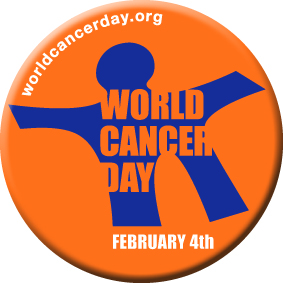 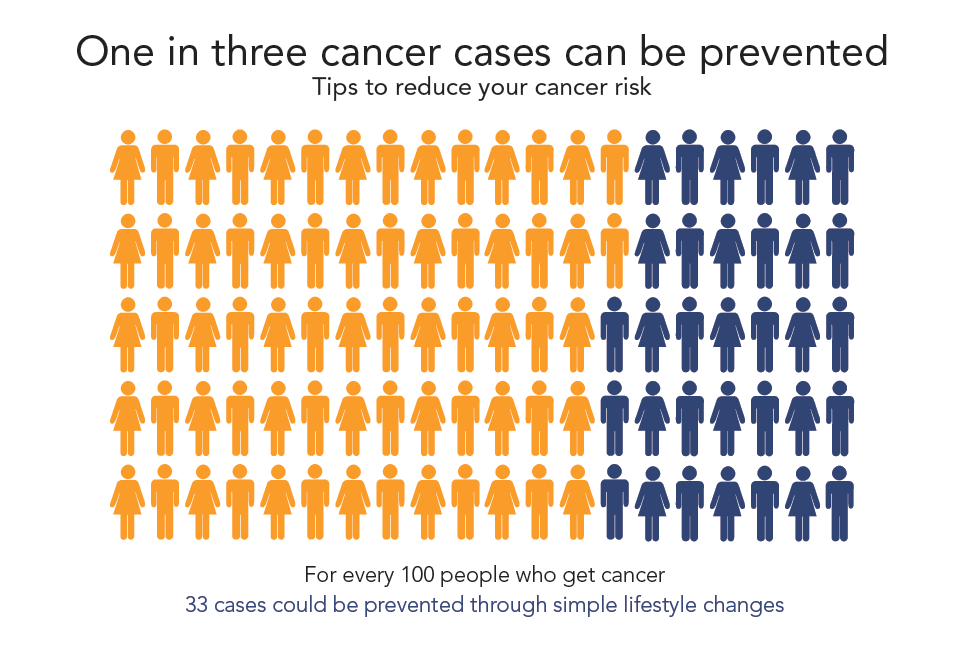 Take home messages
Cancer can be preventable .
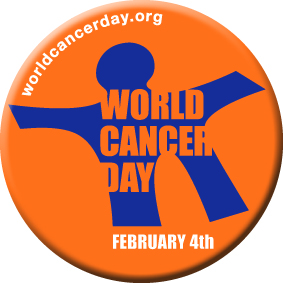 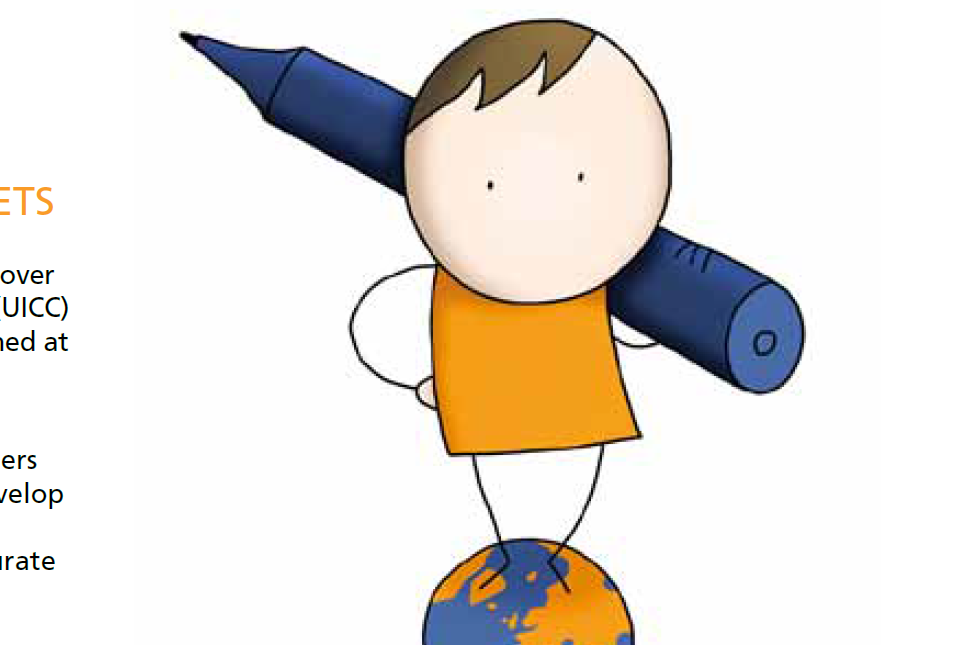 Take home messages
Sign the declaration
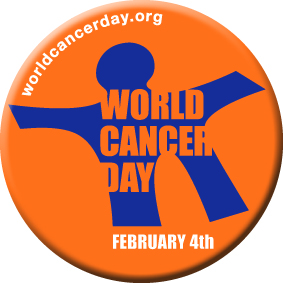 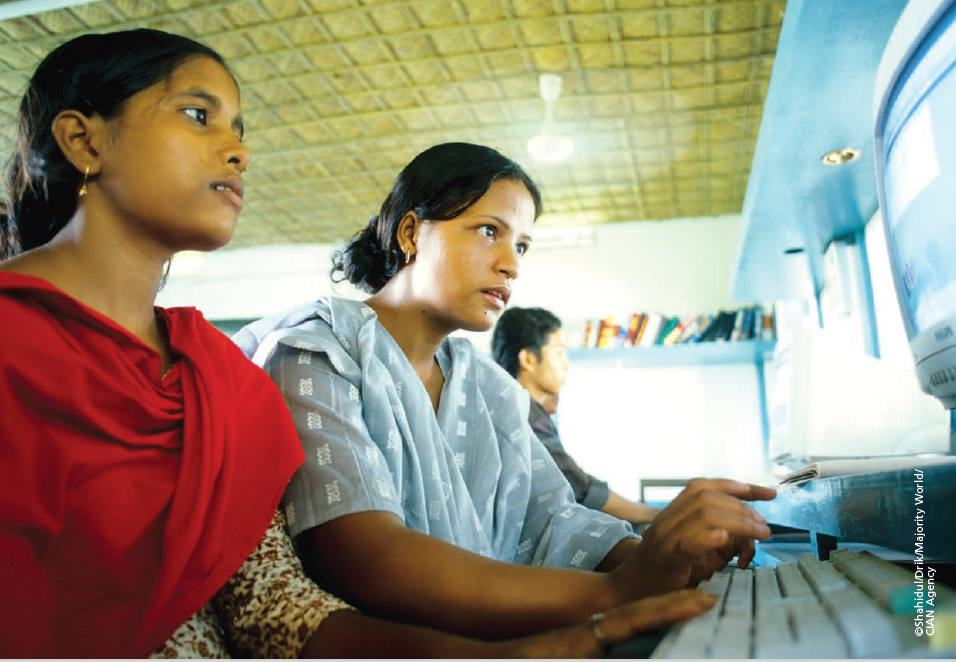 Take home messages
The more you know , the more preventable it is .
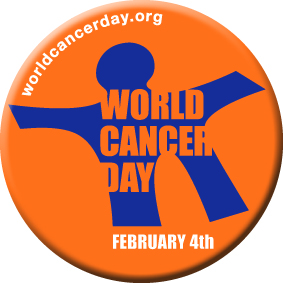 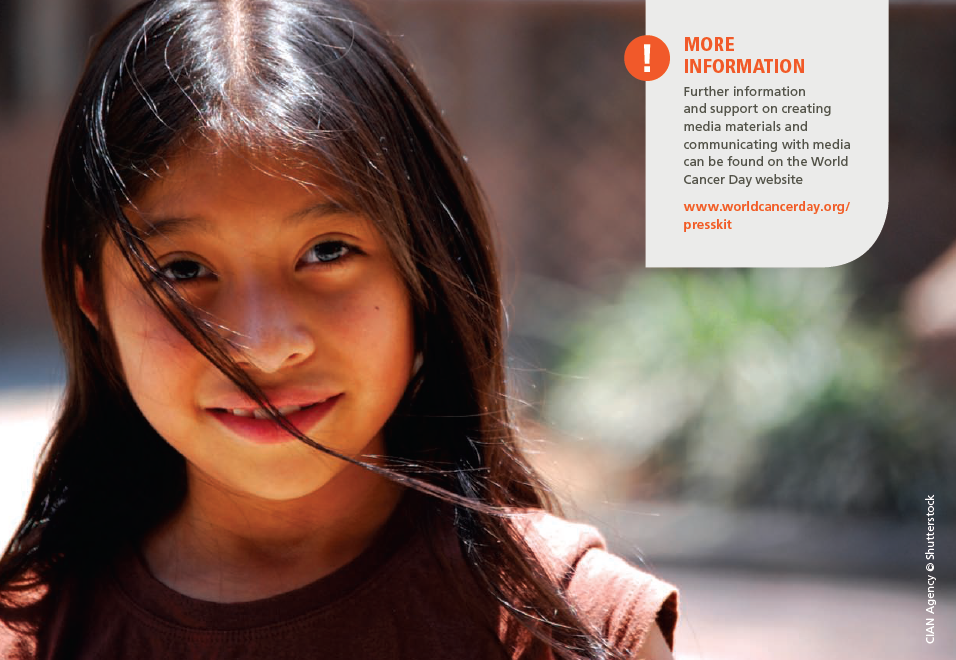 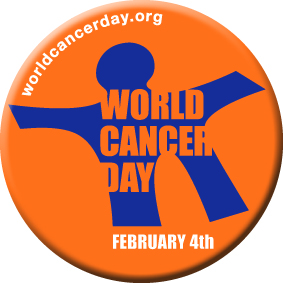 Done and presented by :Salma Said Souliman2nd grade medical student.E-mail : salmasaidsouliman@hotmail.com